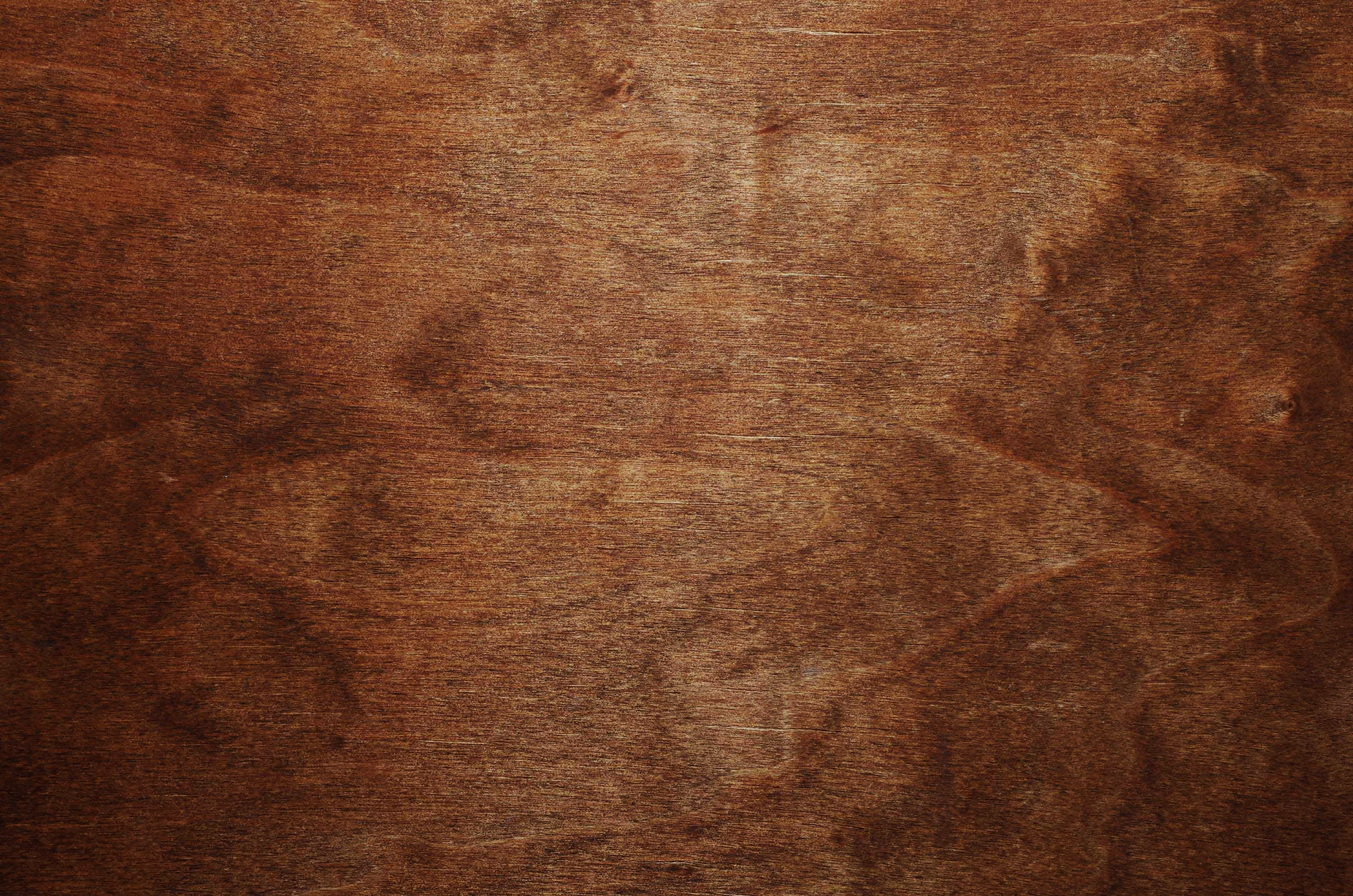 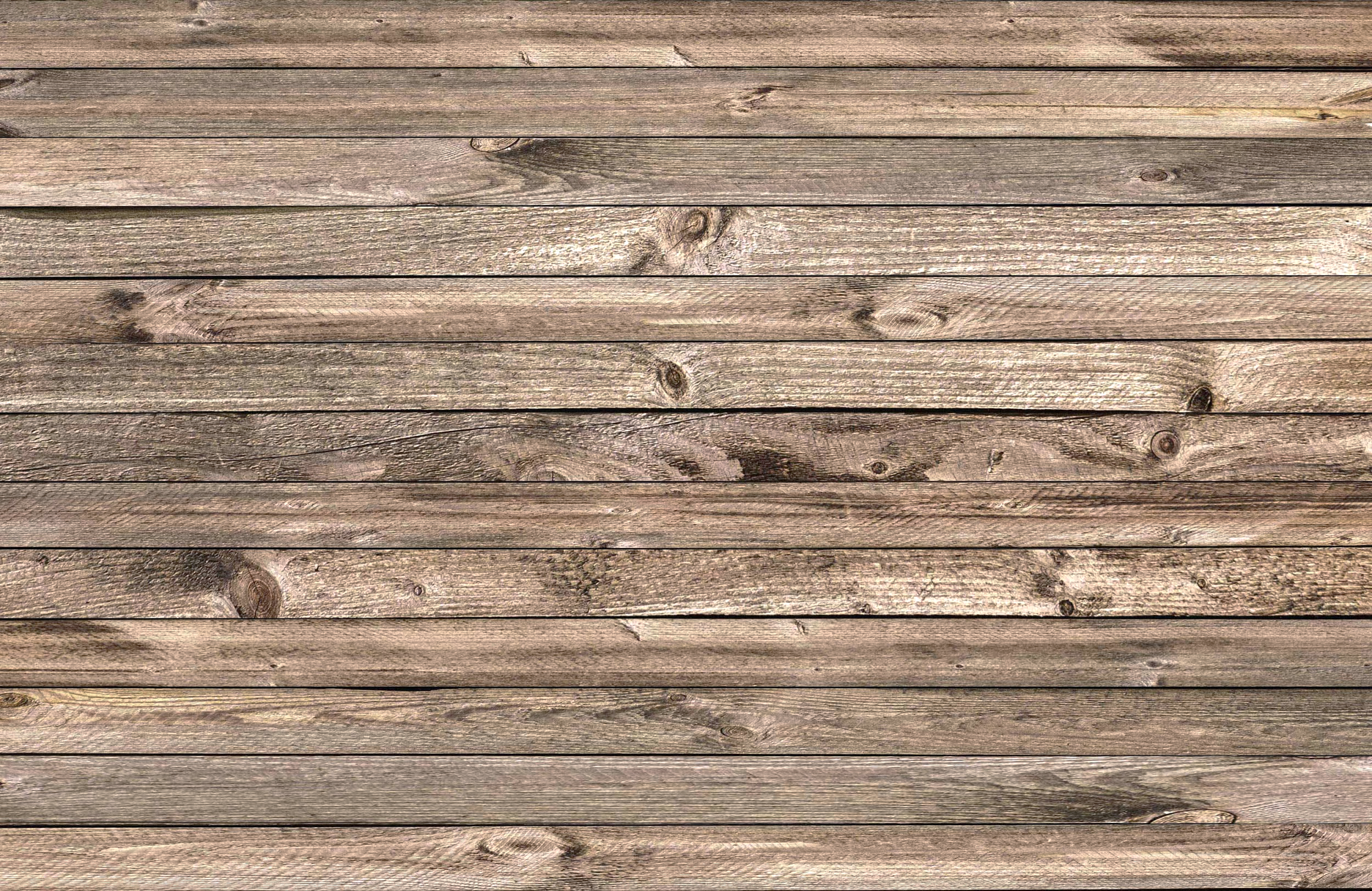 Shirt Style
Gift Wrapping
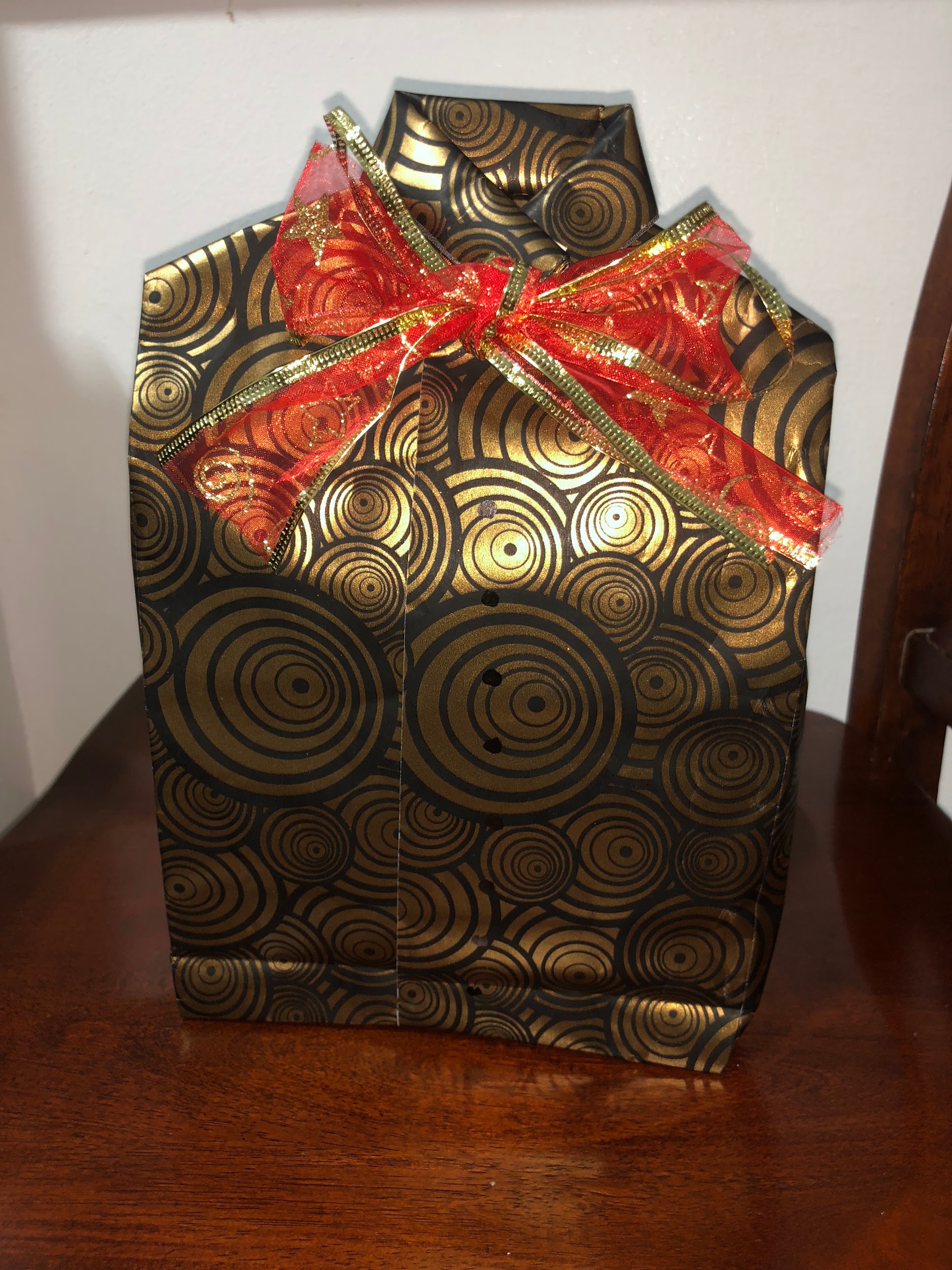 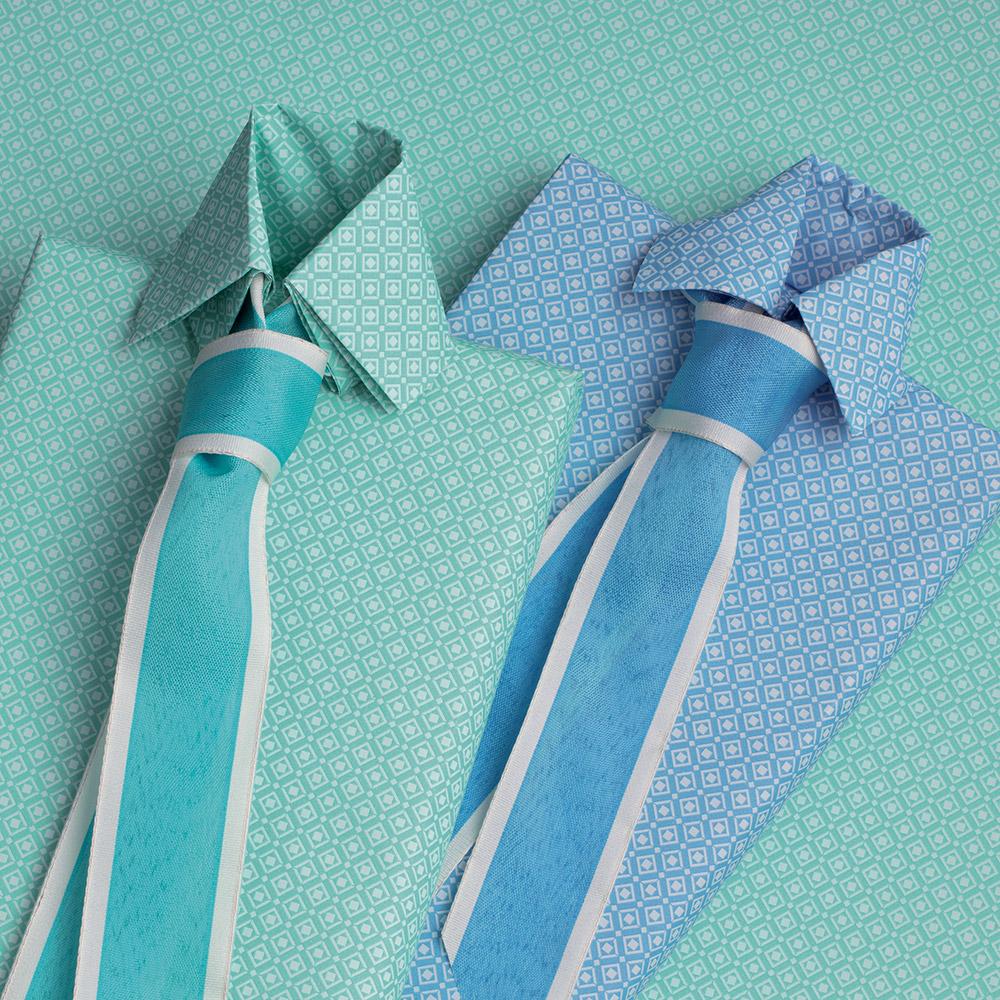 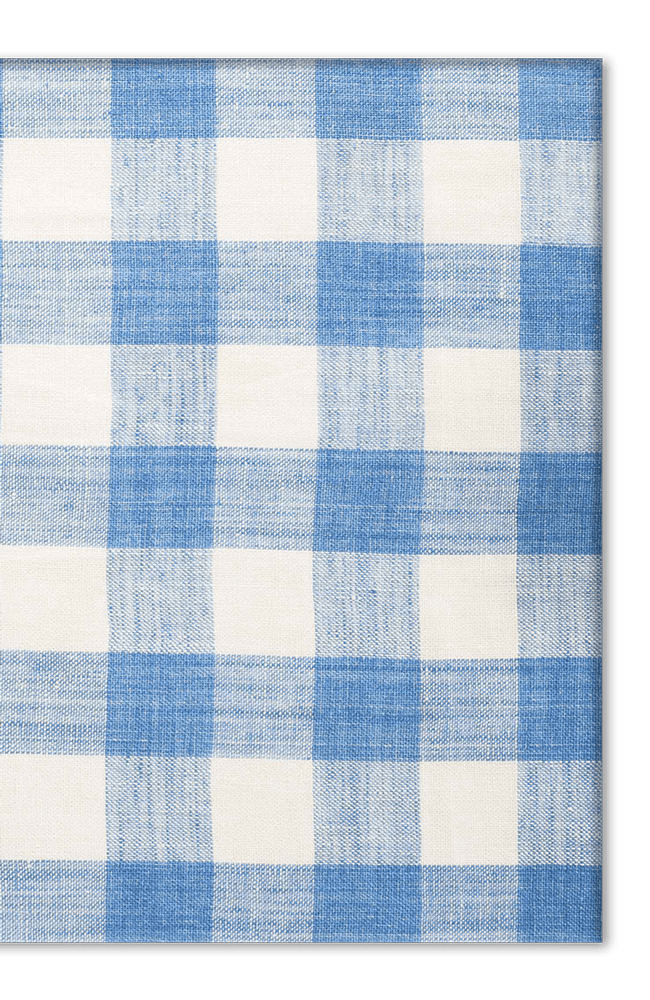 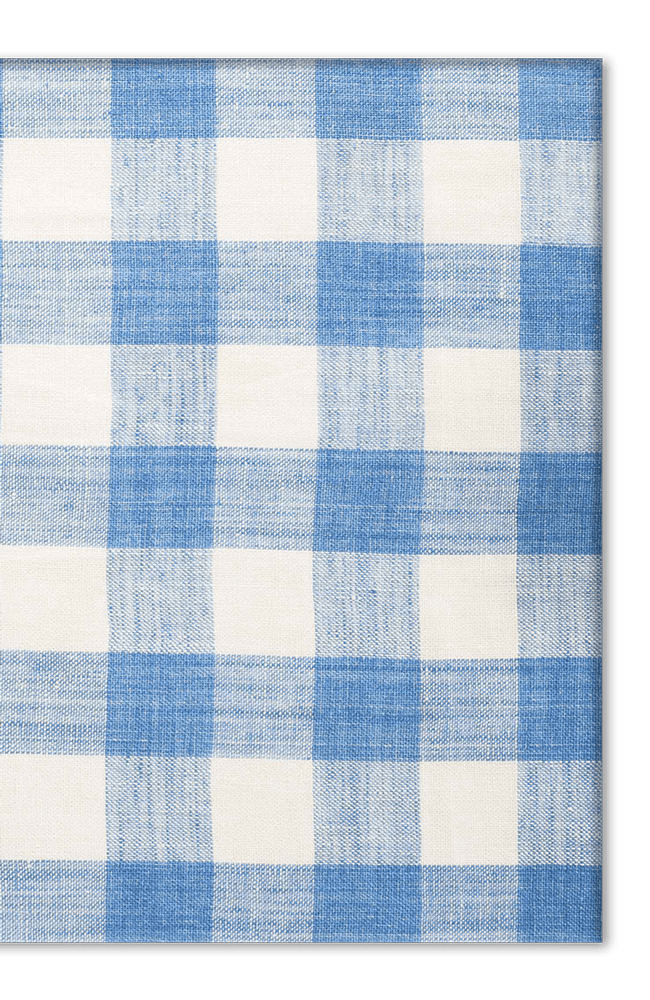 Materials
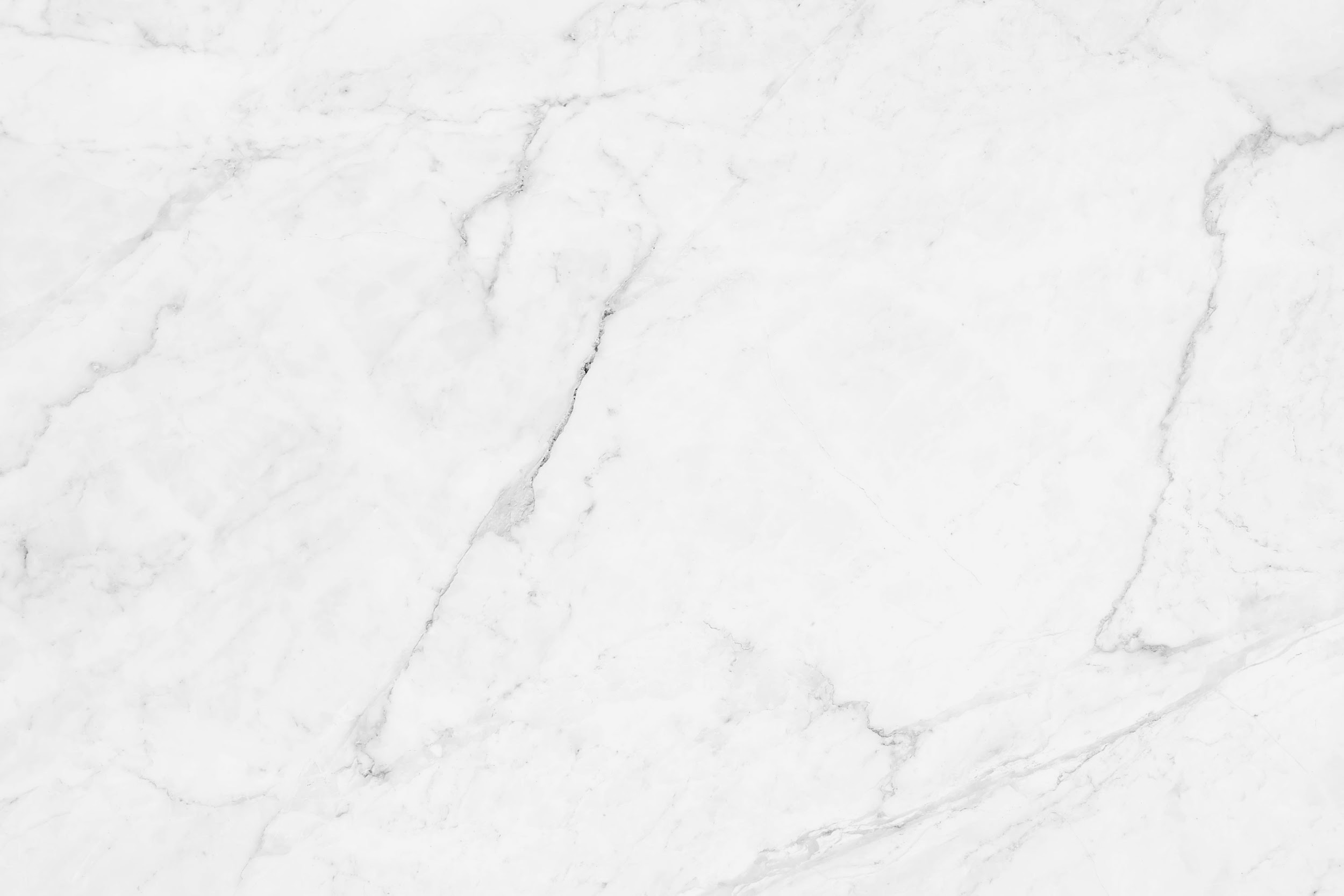 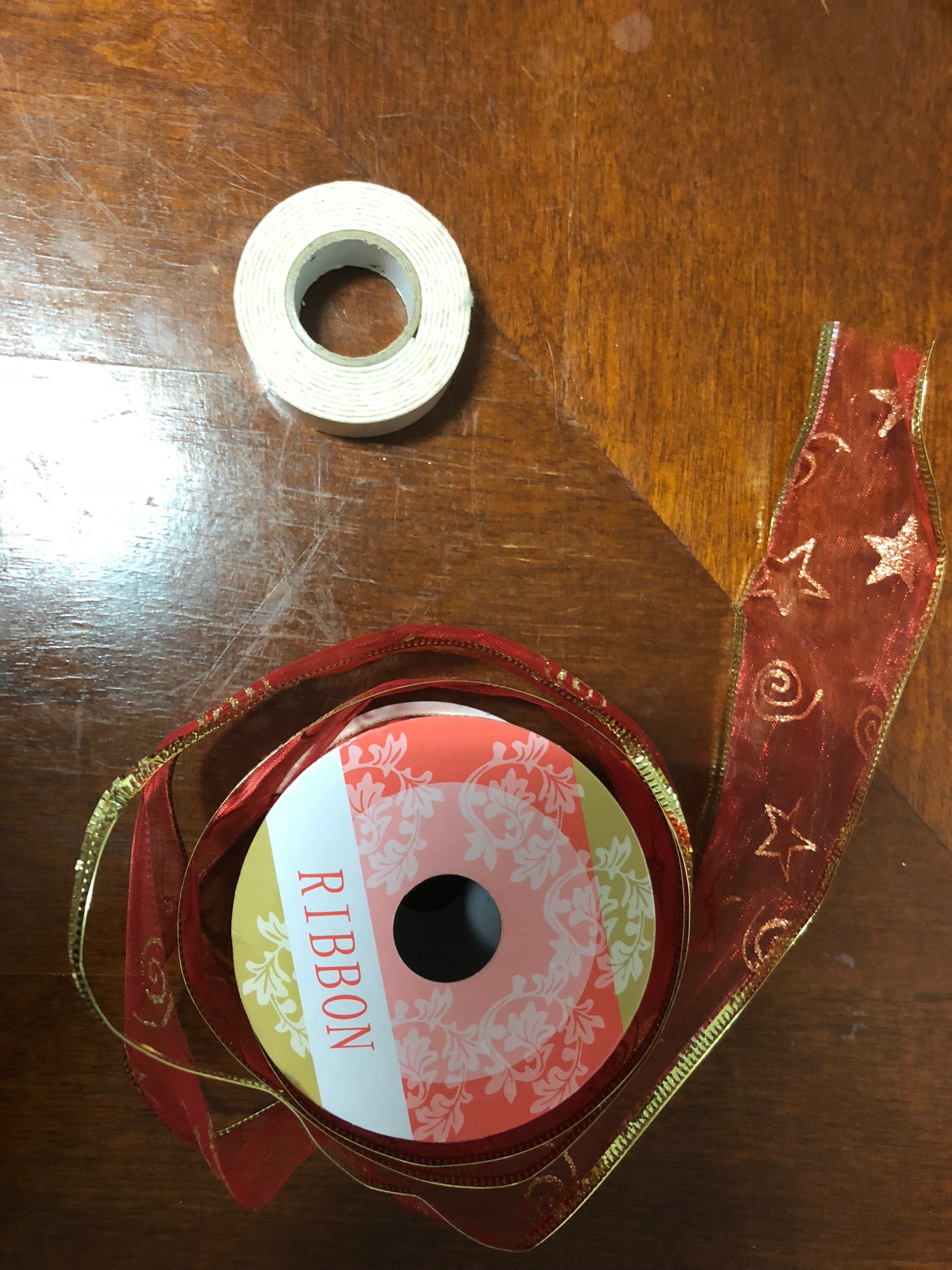 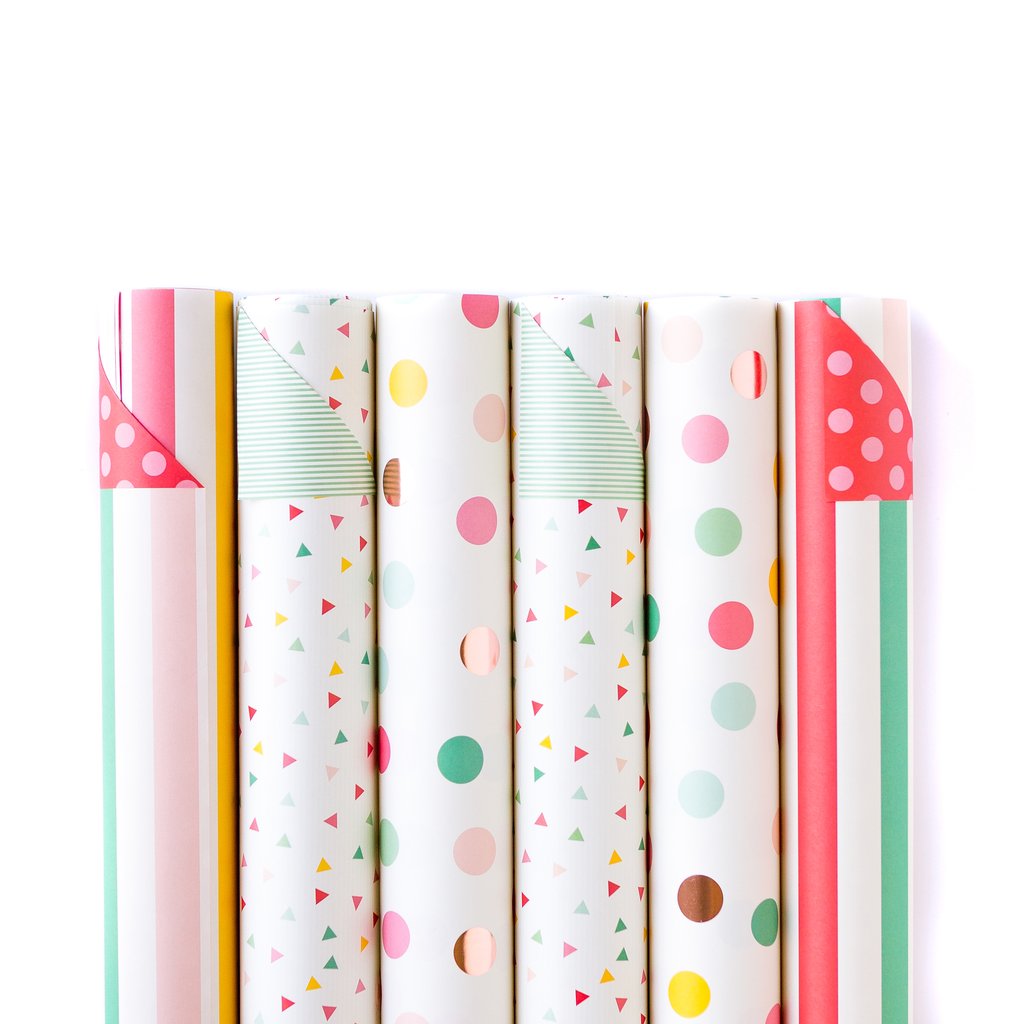 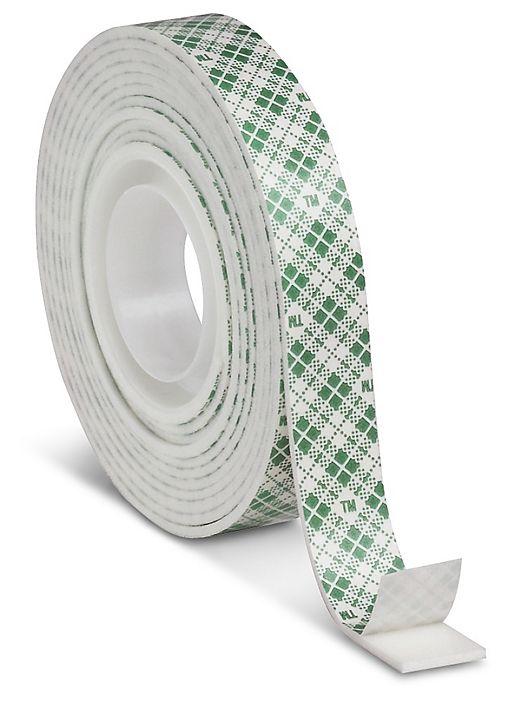 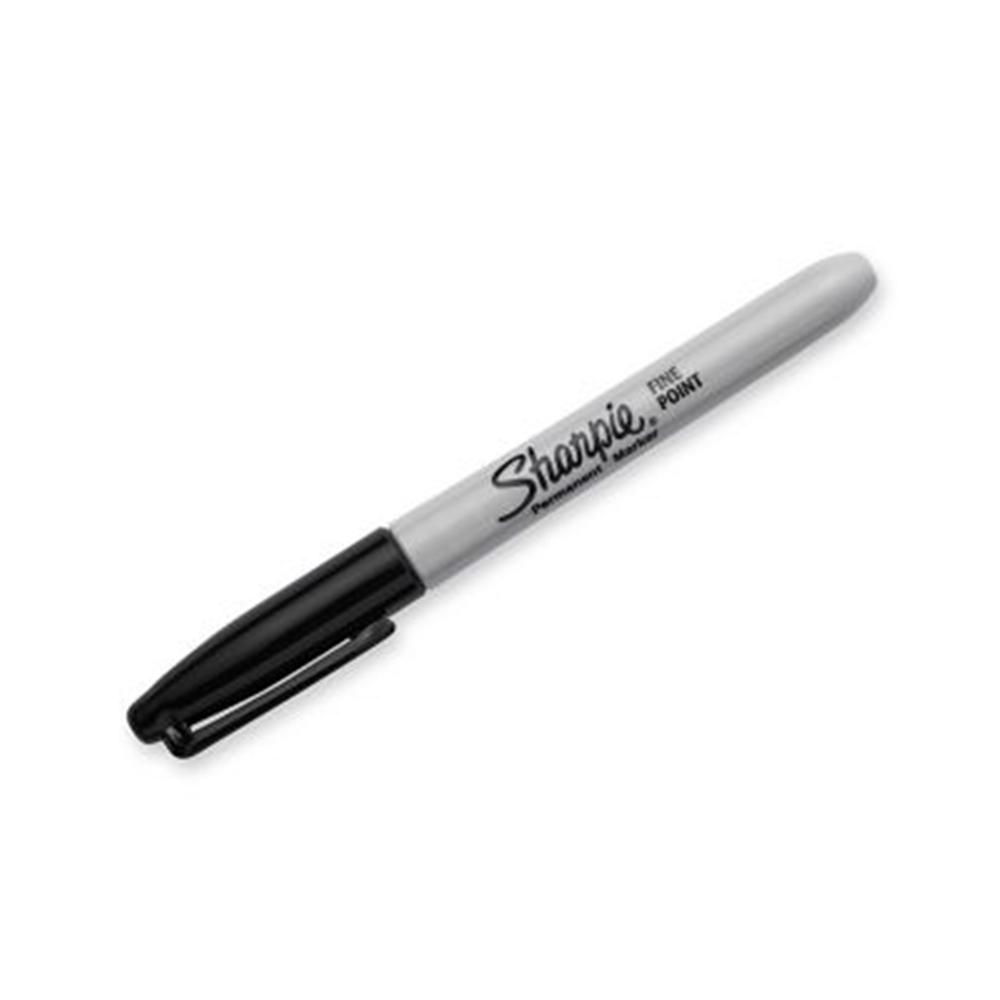 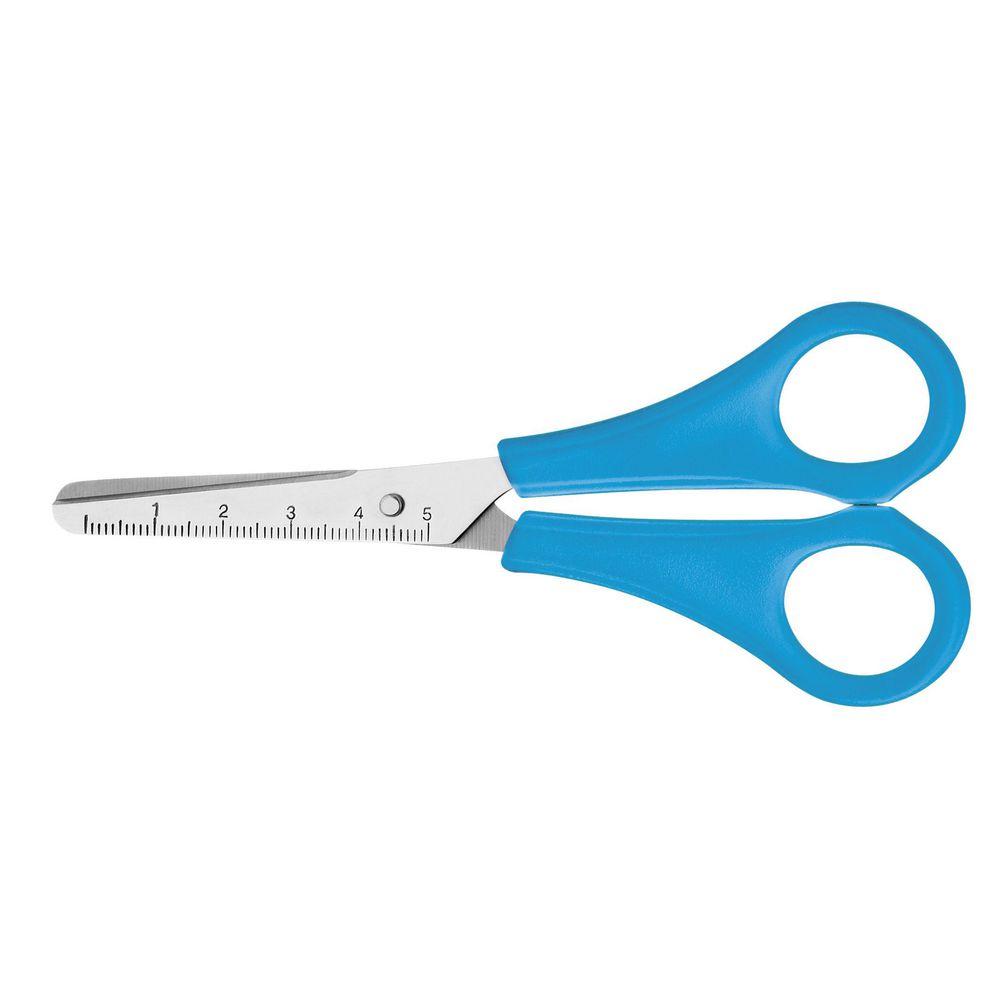 Steps
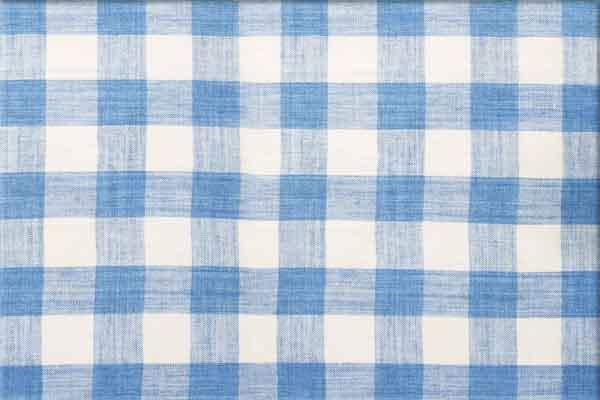 Step 1:
Get your wrapping paper and cut it to the size of your gift. Make sure you have enough at the top to create collars and shoulders.
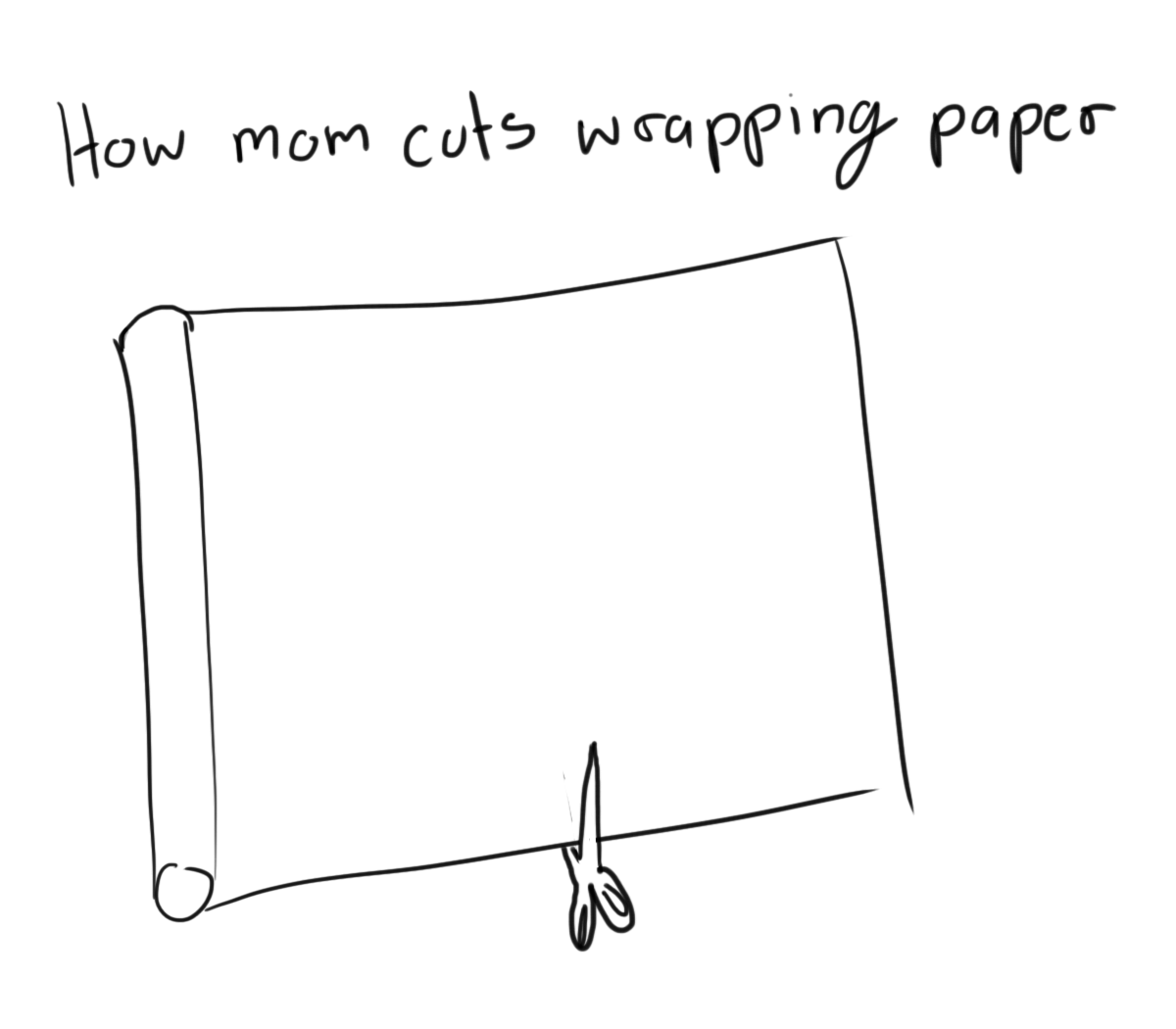 Steps
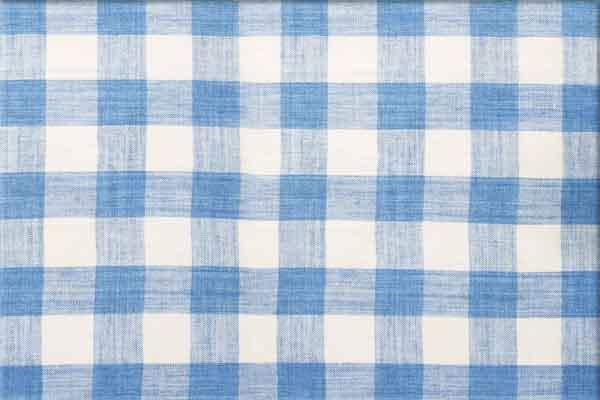 Step 2:
Fold the sides of the bag into place. Be sure to maintain the landscape orientation as you work to fold the sides.
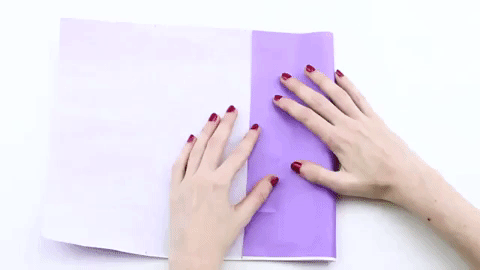 Steps
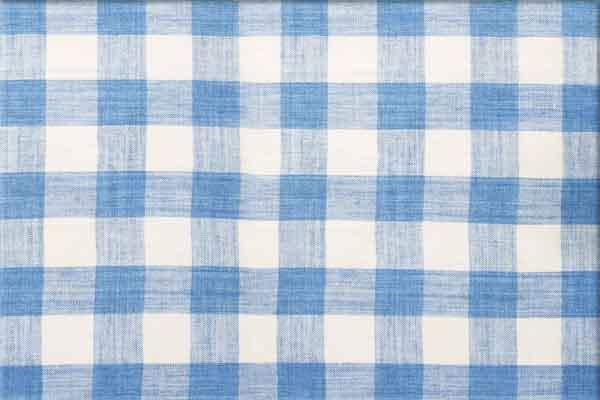 Step 3:
Fold the side-creases to create a slight accordion effect. You will make the sides of the bag so that it opens up as a rectangle.
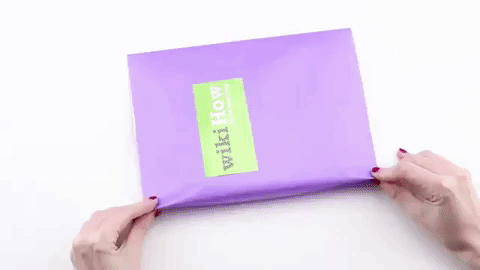 (Prepare The 
Bottom of the Bag)
Steps
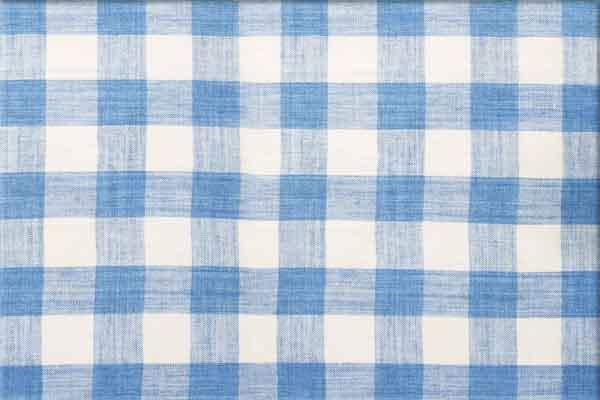 Step 4:
Keep the bag flattened for now and prepare the bottom:
Fold and tape the bottom of the bag into place. Once you've determined where the bottom of your bag is, piece together the bottom
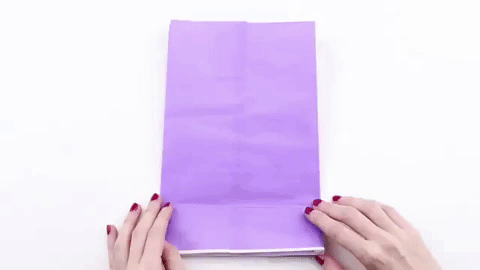 (Prepare The 
Bottom of the Bag)
Steps
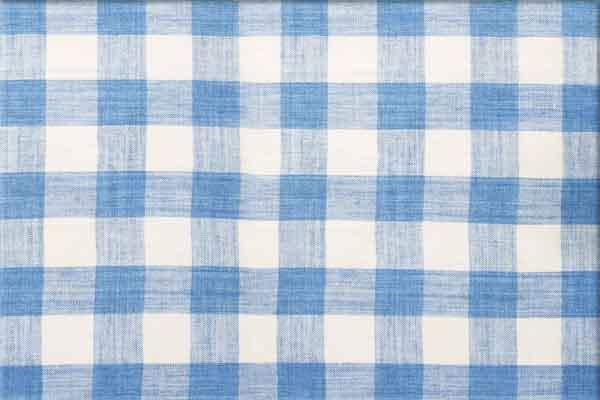 Step 5:
Piece together the bottom of the bag. You will be folding a few sides to the center, using their triangular shape to ensure the bottom of the bag is evenly put together.
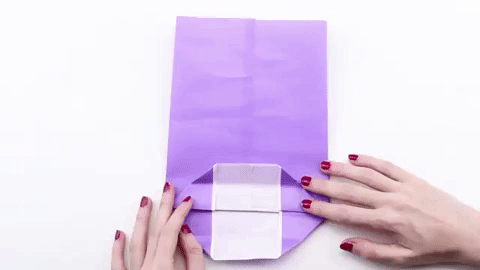 (Now the top)
Steps
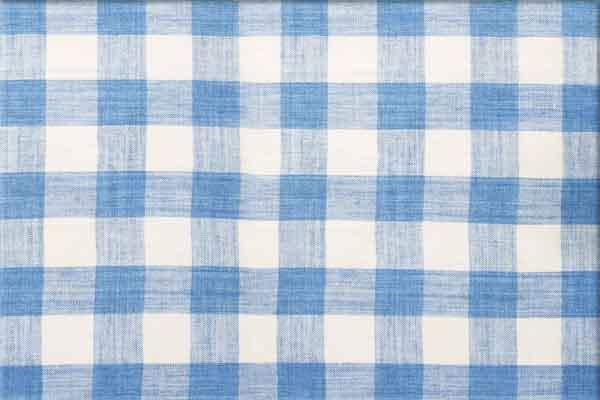 Step 6 & 7:
Put the gift inside the bag, then fold twice to the front.
Insert the ribbon, and fold twice again to the front then tape the last fold.
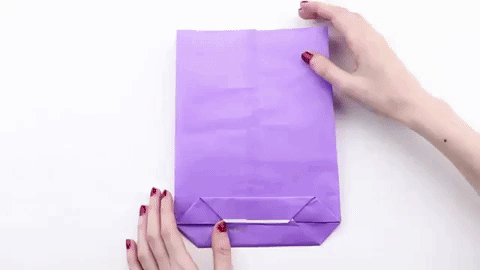 (Now the top)
Steps
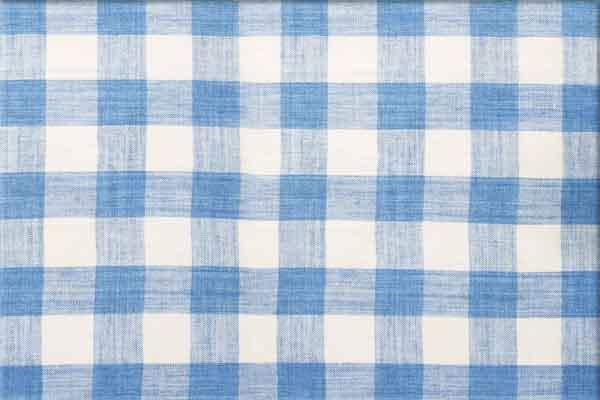 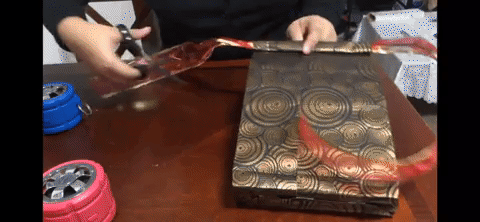 Step 8 & 9:
Cut each side (just right under the folded section). 
Fold both side’s cut section to the center and fold the open section to form a shoulder.
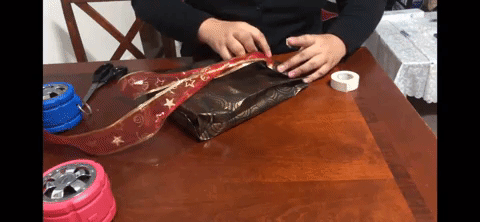 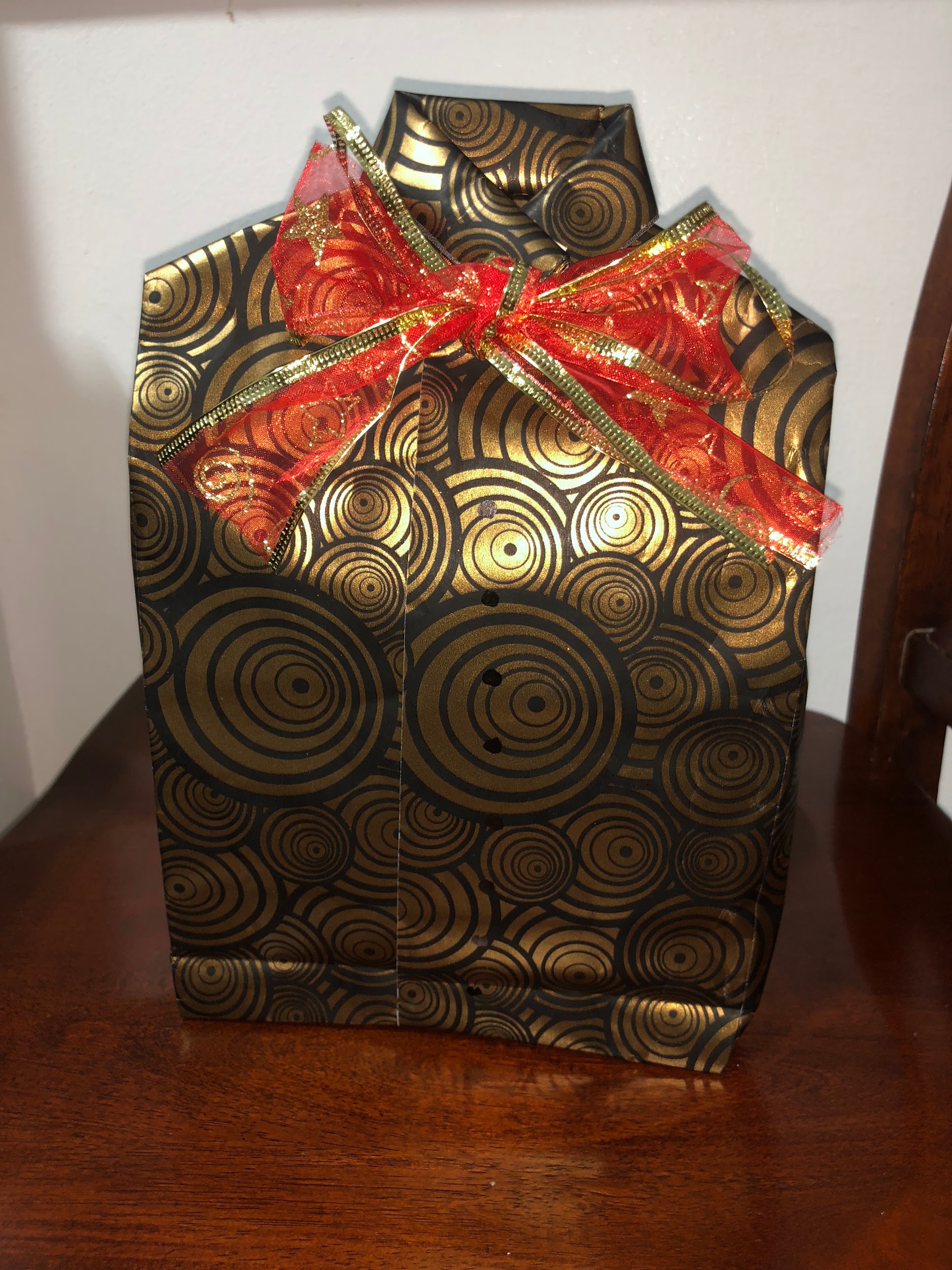 (Now the top)
Steps
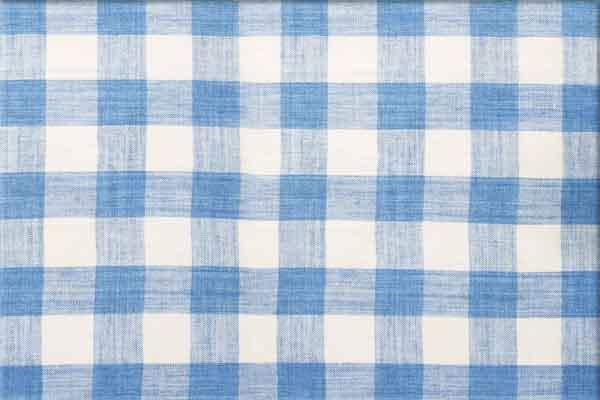 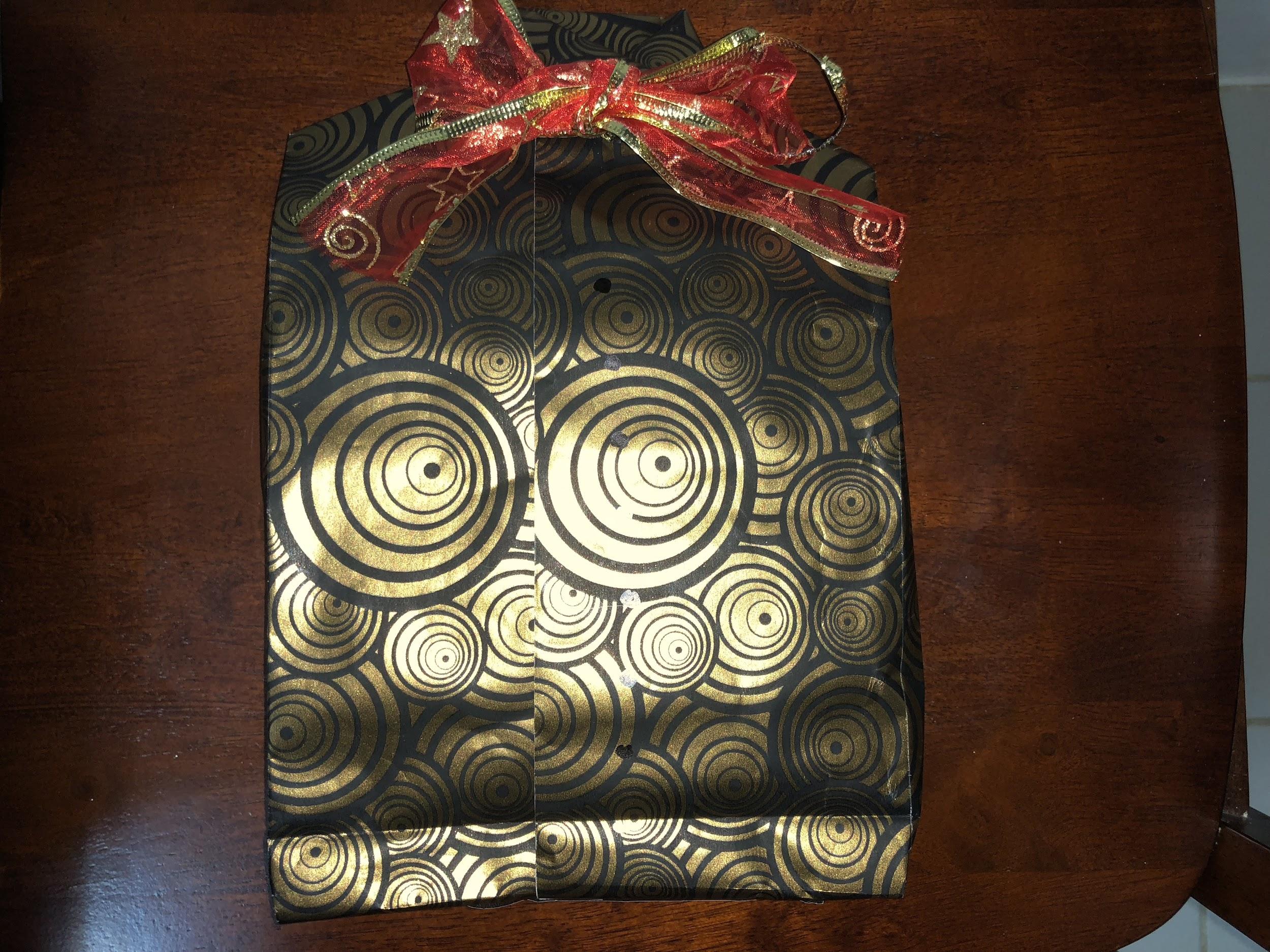 Step 10:
Create a tie or a bowtie using the ribbon. Voila! Good to go now!
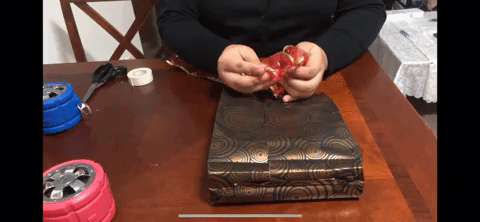 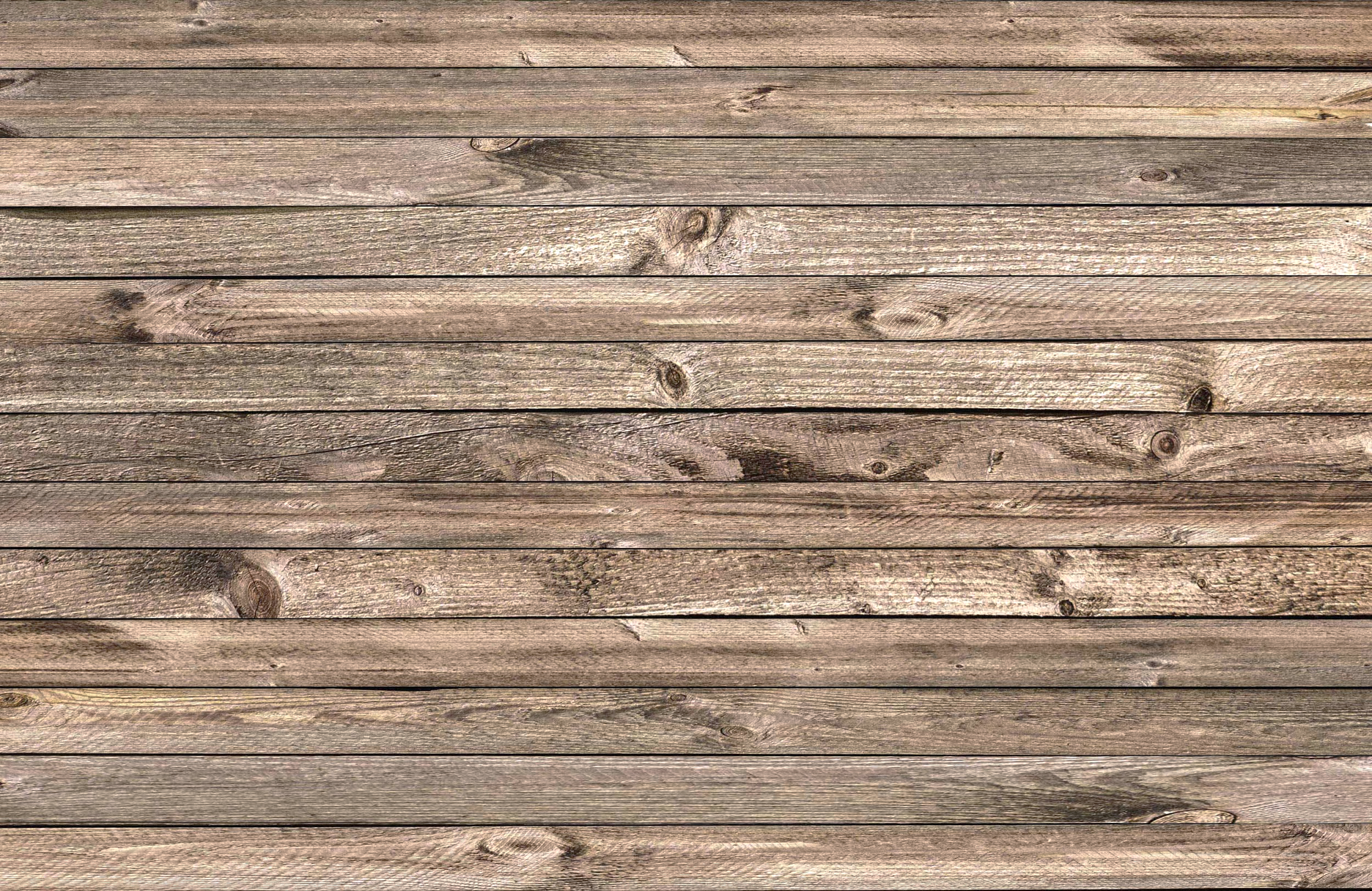 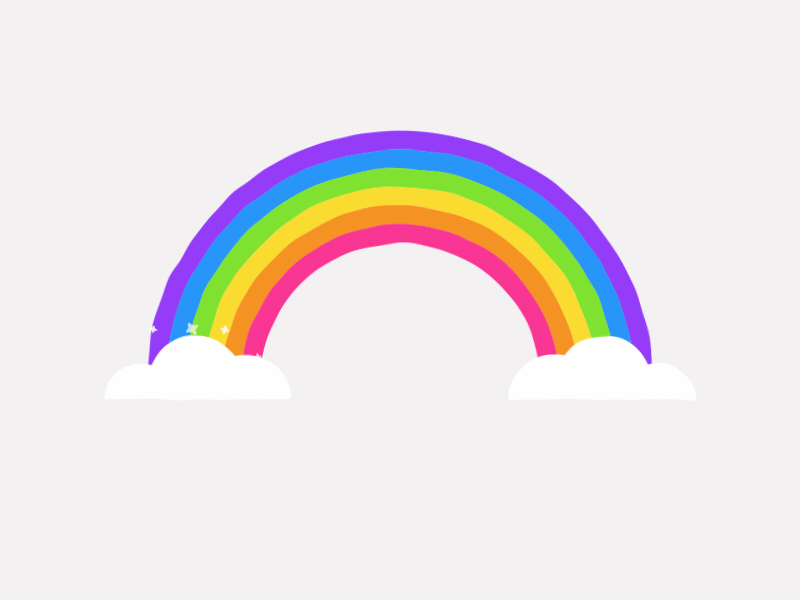 Precious Gifts, Precious Memories
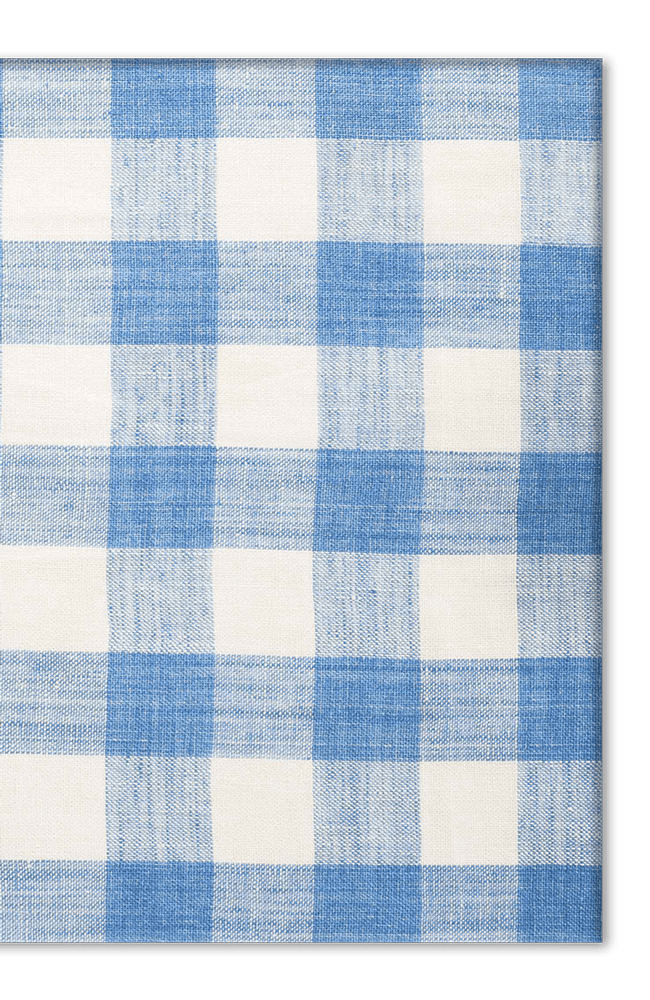 How many materials are there?
There are 5 materials
Name the 5 materials.
Gift wrapping paper
Scissors
Ribbon
Double sided tape
Marker
What is my tagline?
Precious Gifts, Precious Memories
Questions
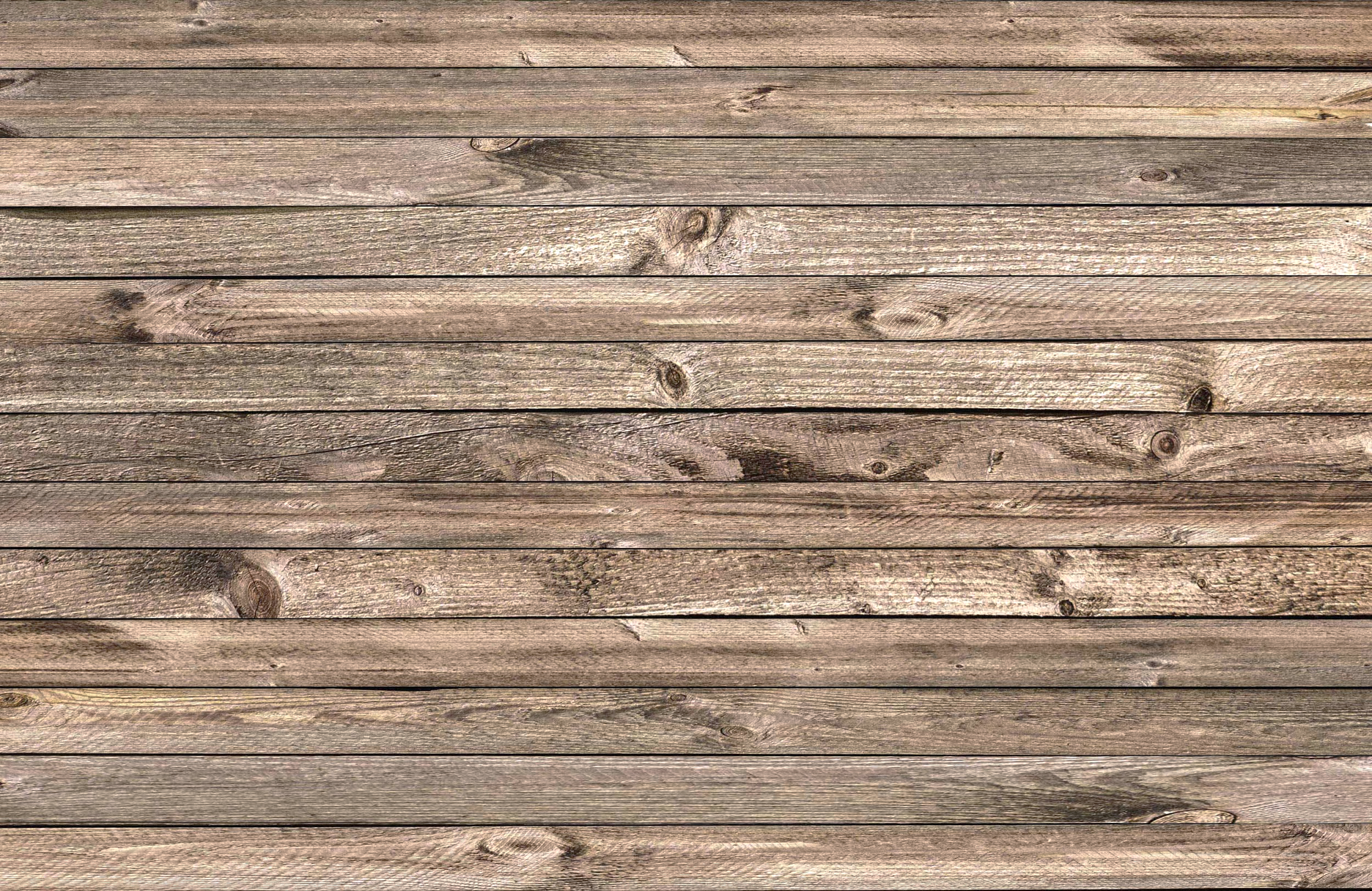 Reference:
https://www.youtube.com/watch?v=e68OBUlSNhY
https://www.wikihow.com/Make-a-Paper-Bag
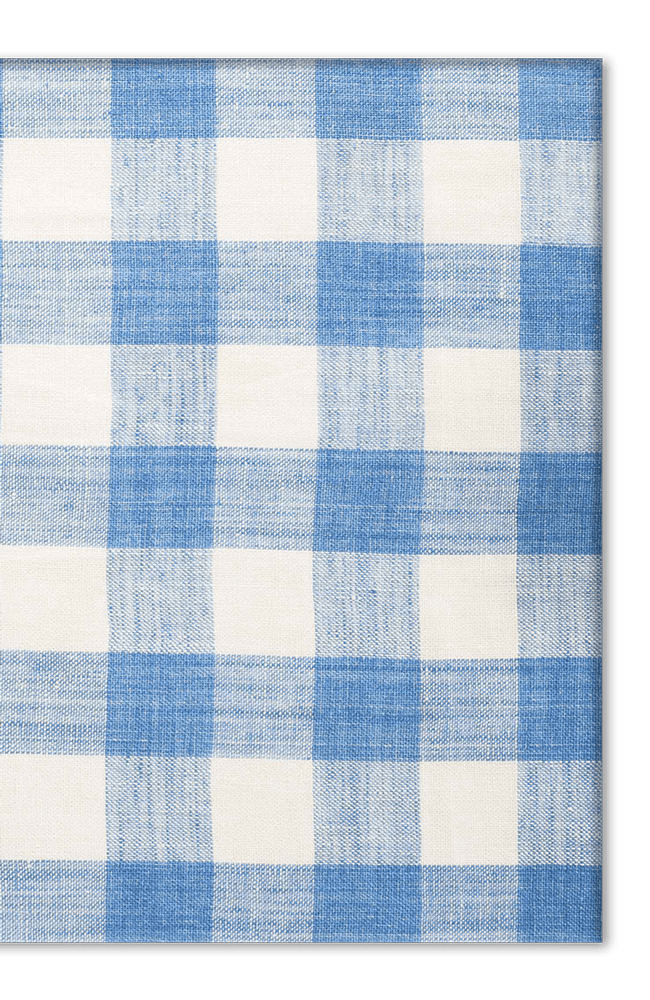